Plaid Pete is Finding Earth’s Place in the Universe Info Graphics  Lesson 2
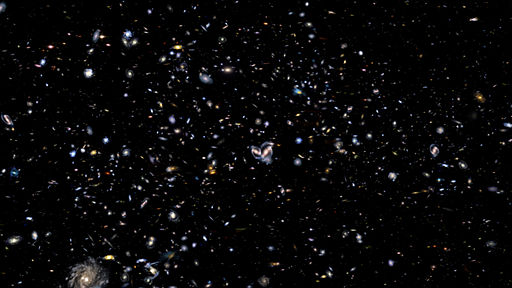 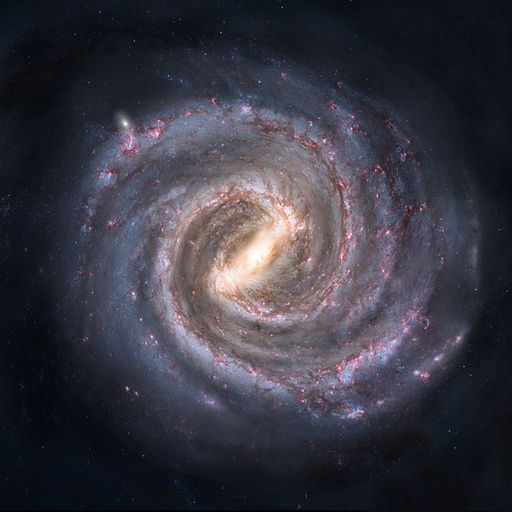 The Universe
Milky Way 
Galaxy
The Solar 
System
Earth
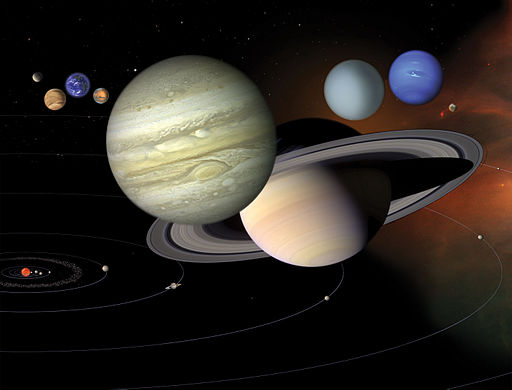 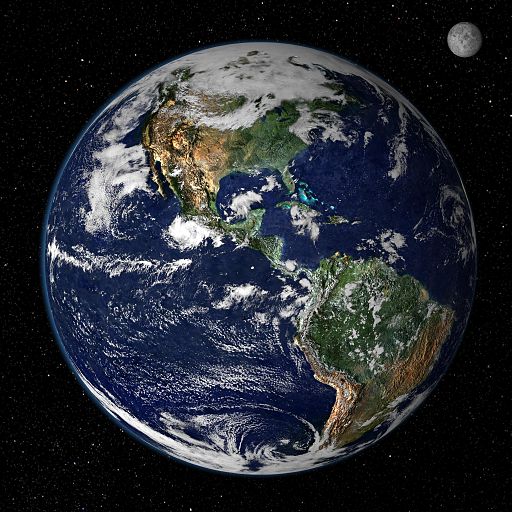 Plaid Pete is Finding Earth’s Place in the Universe – Lesson 2
Info Graphics
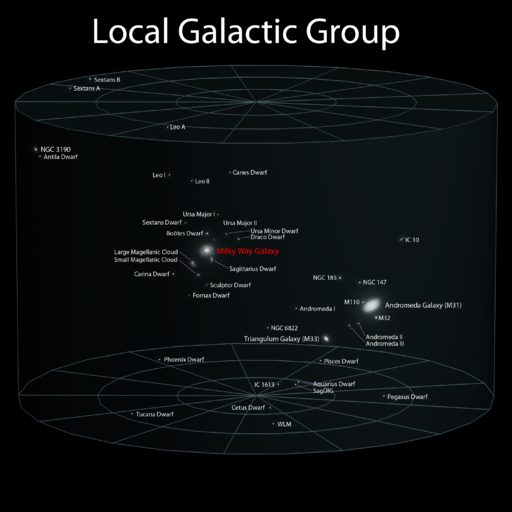 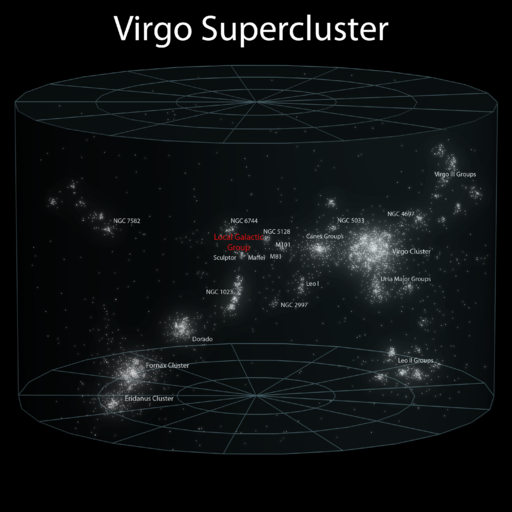 Local Galactic 
Group
Local Galactic Group by Andrew Z. Colvin is
licensed under Creative Commons 3.0.
Virgo 
Supercluster
Virgo Supercluster by Andrew Z. Colvin is
licensed under Creative Commons 3.0.
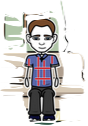 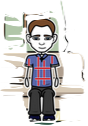 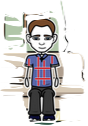